TOÁN 1
Tuần 2
Bài 6: Số 0
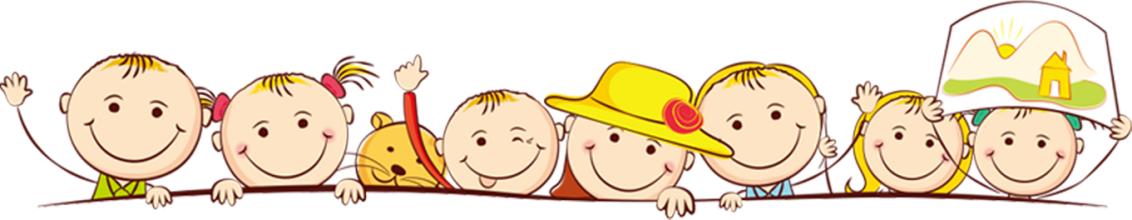 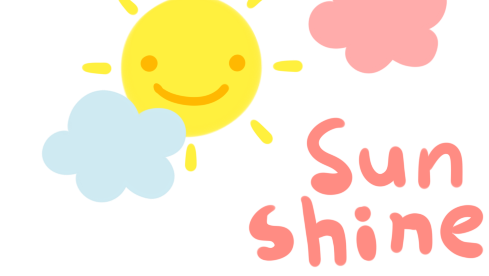 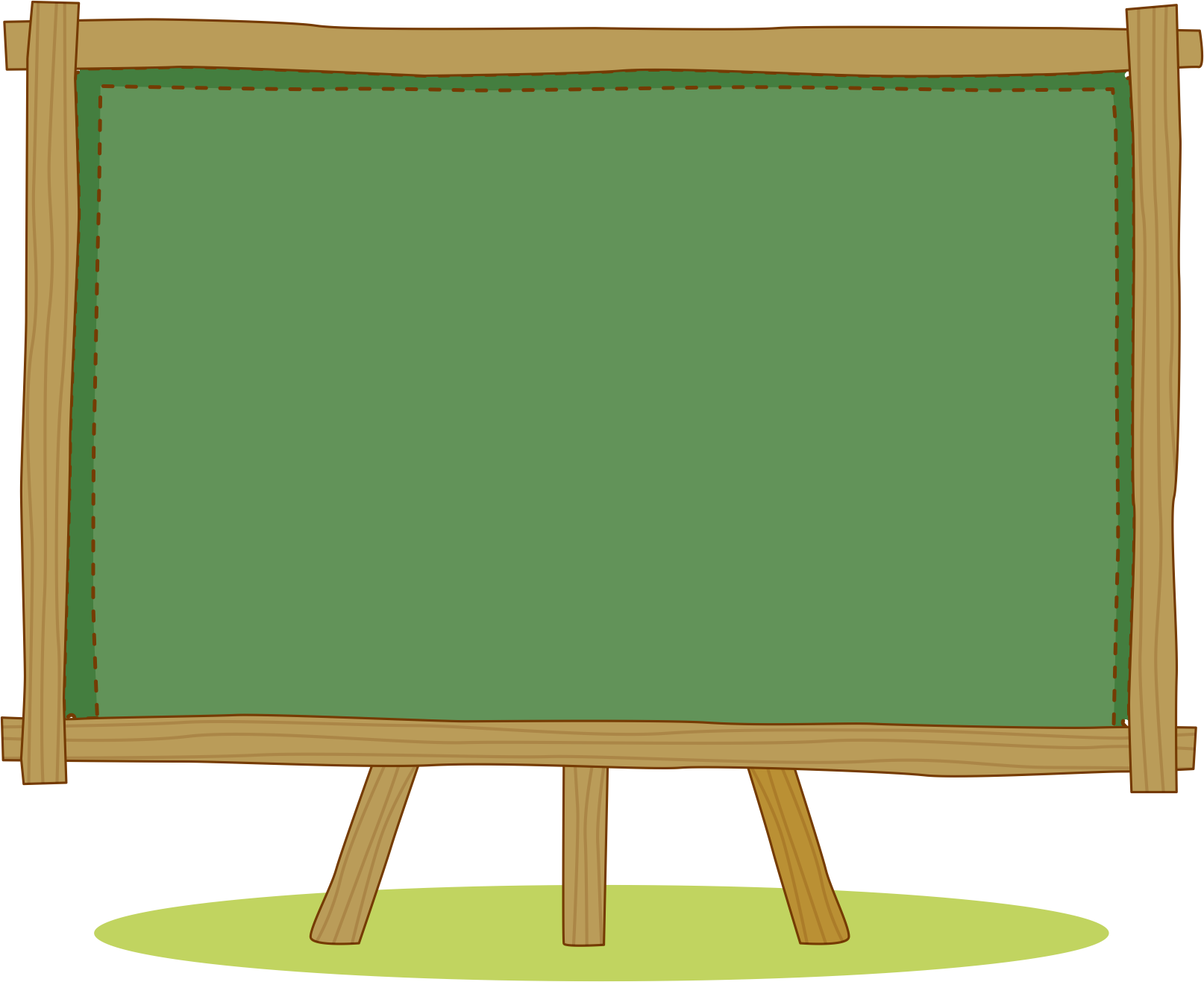 KHỞI ĐỘNG
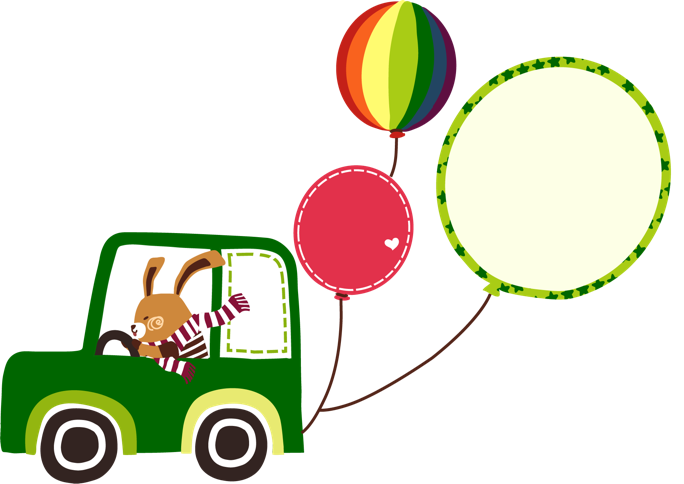 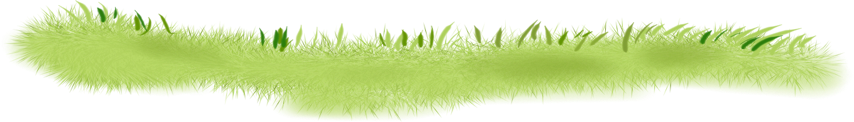 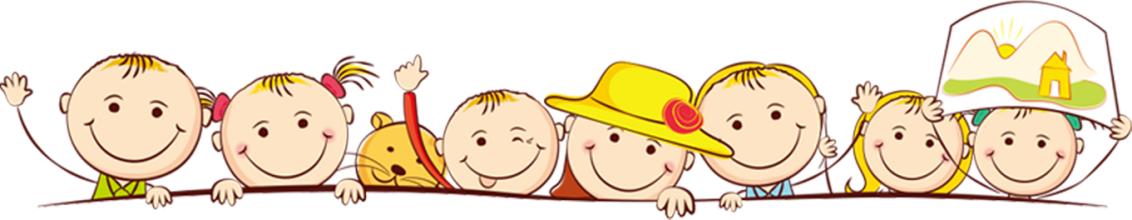 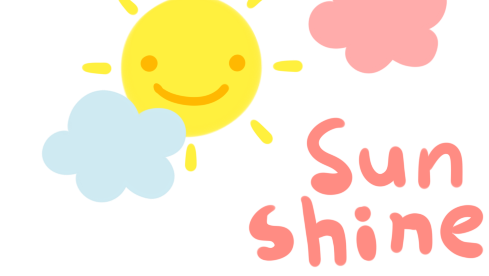 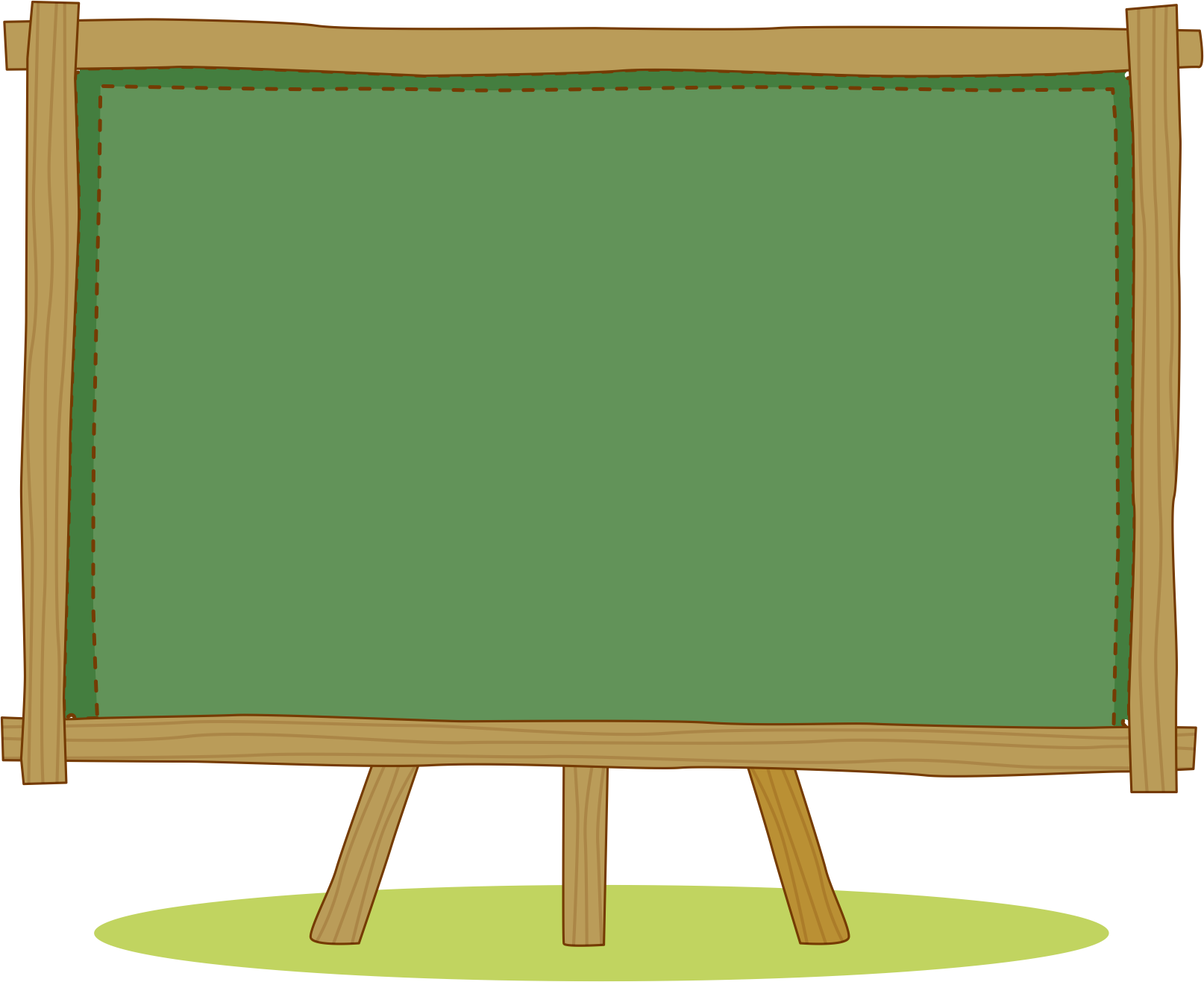 HÌNH THÀNH KIẾN THỨC
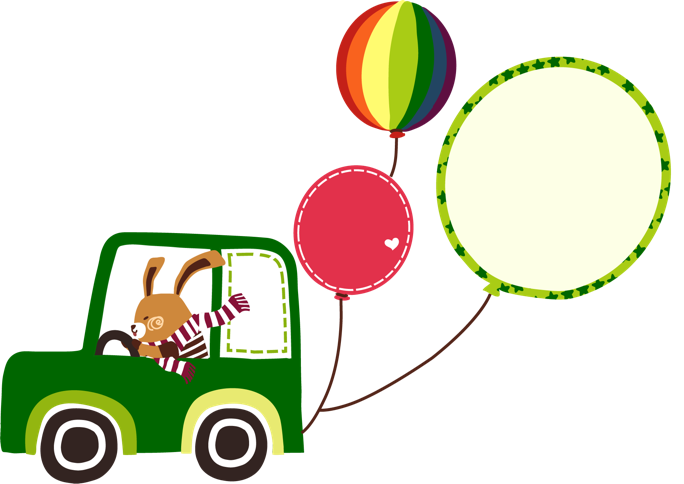 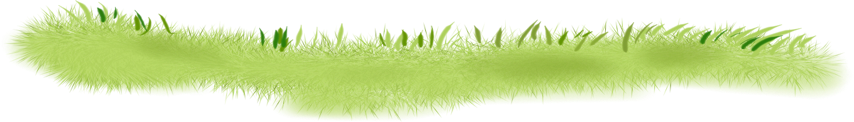 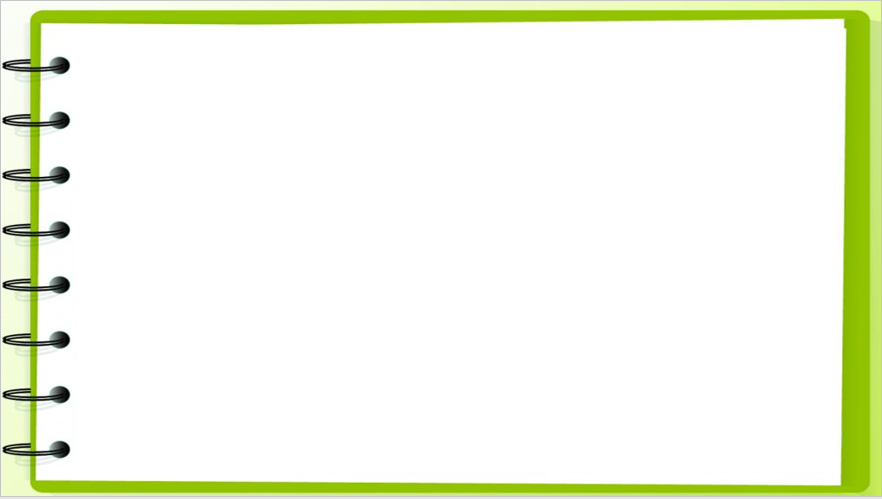 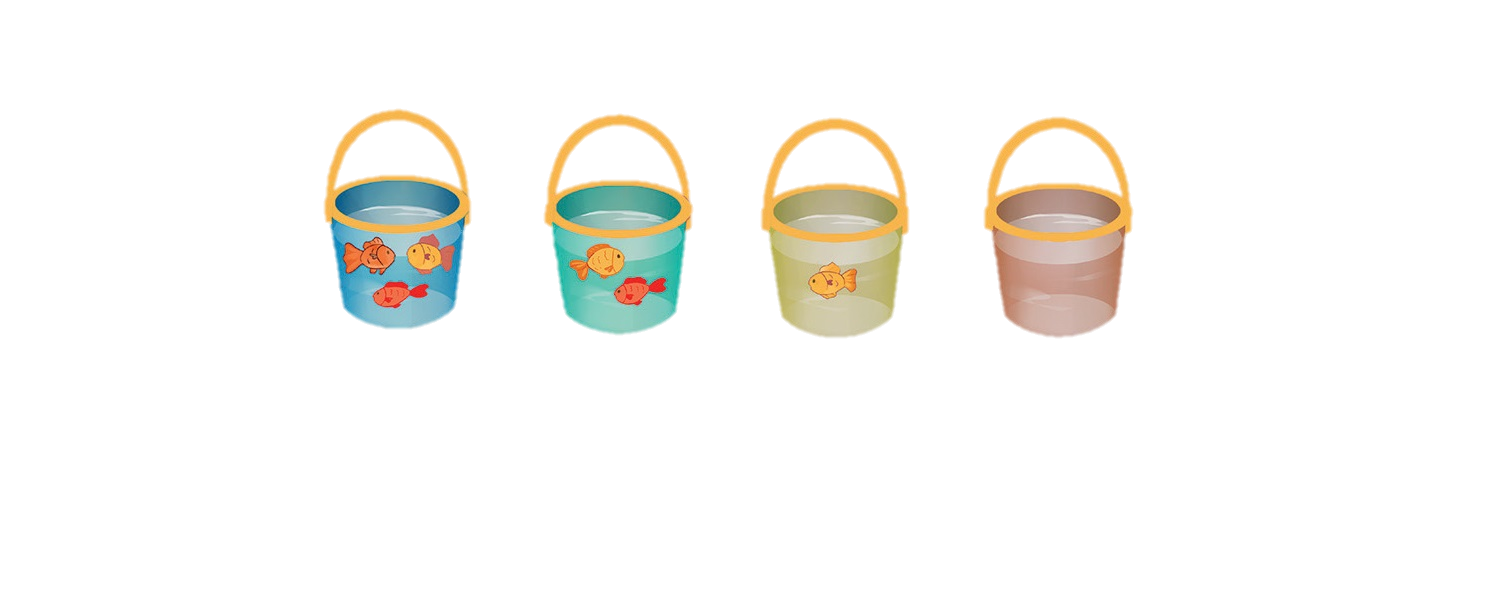 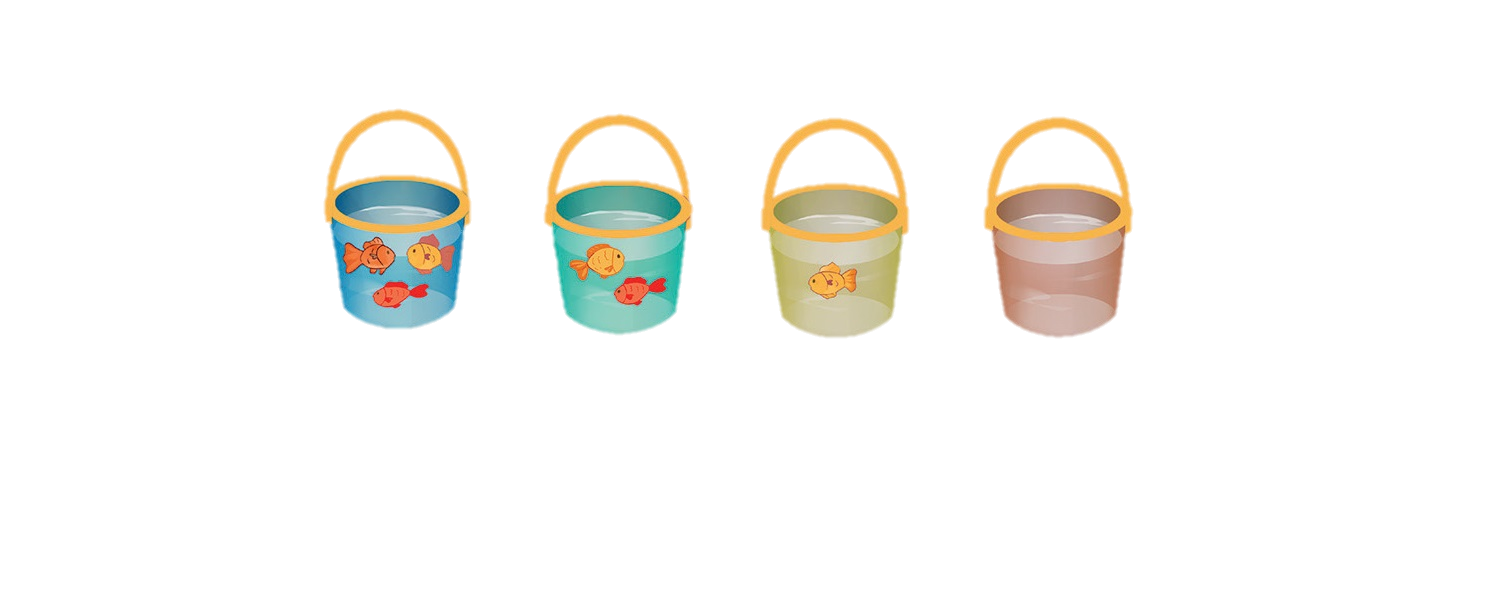 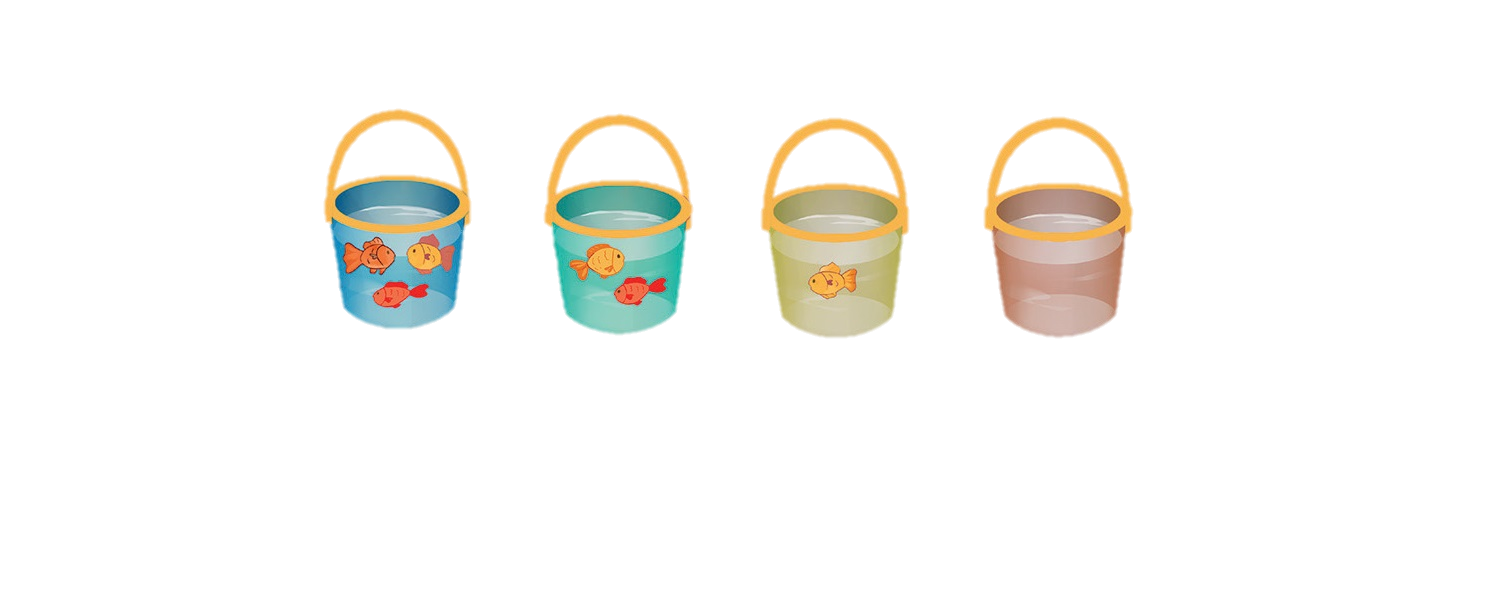 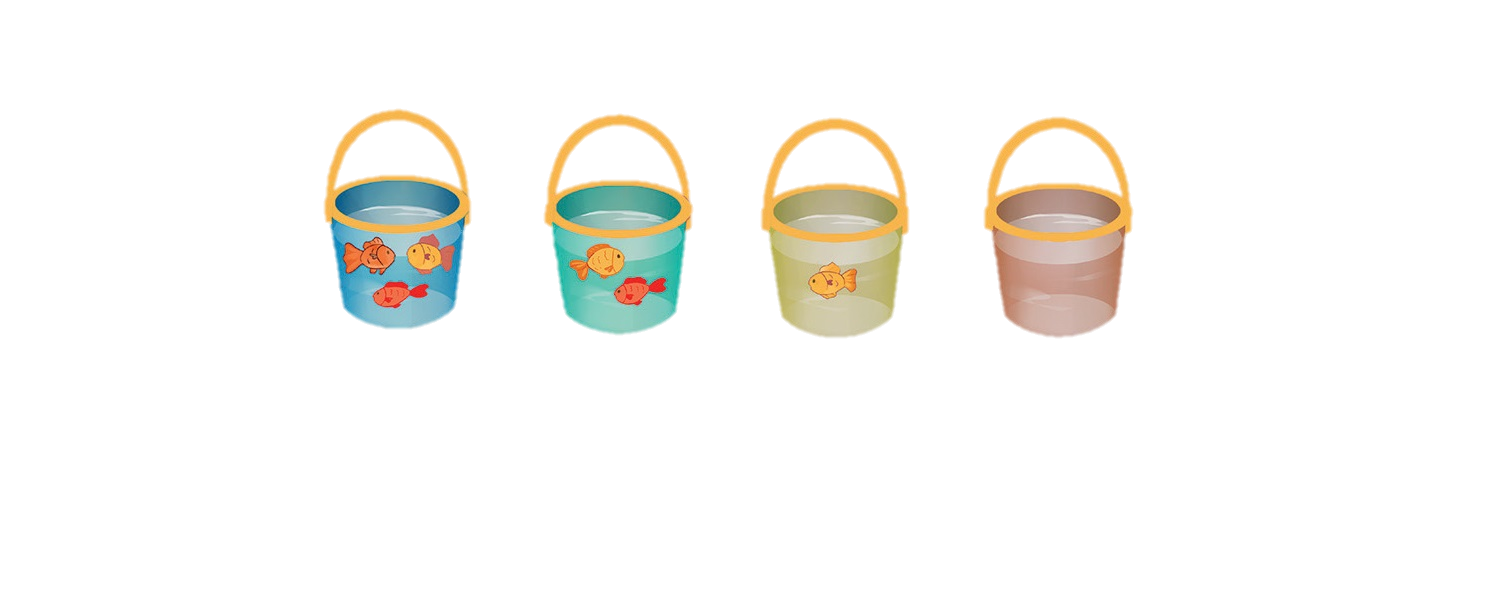 3
2
1
0
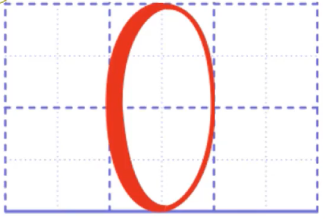 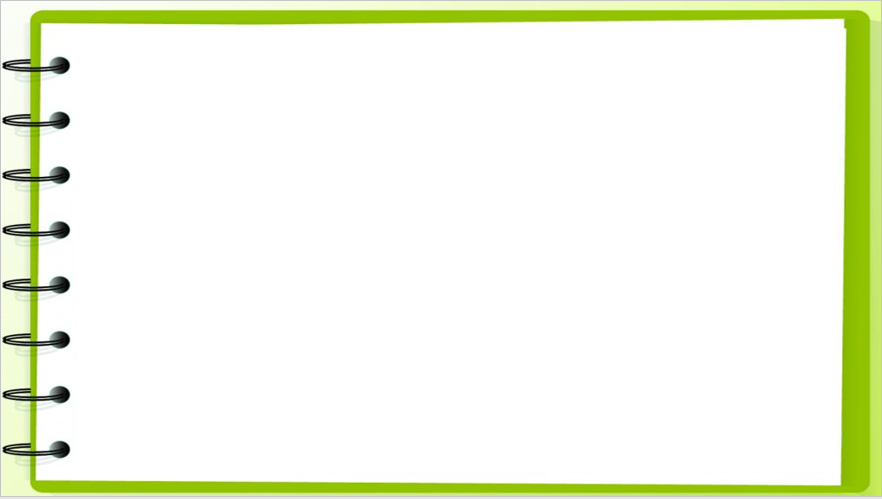 5
0
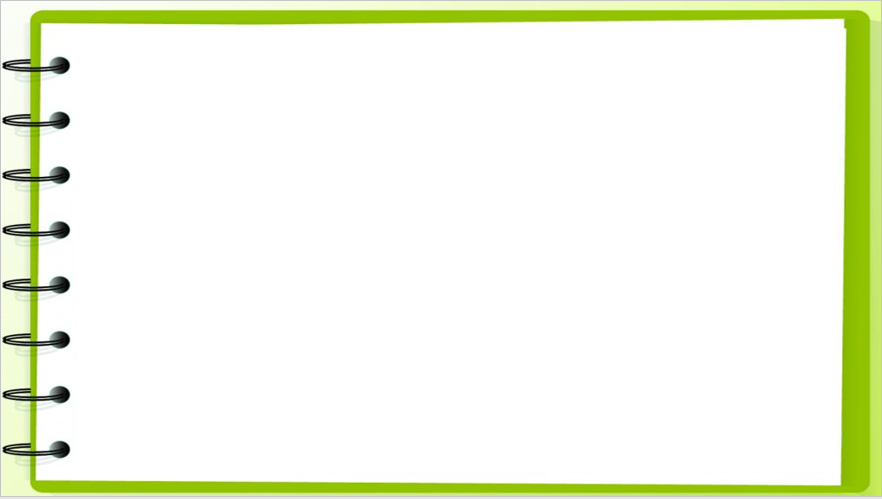 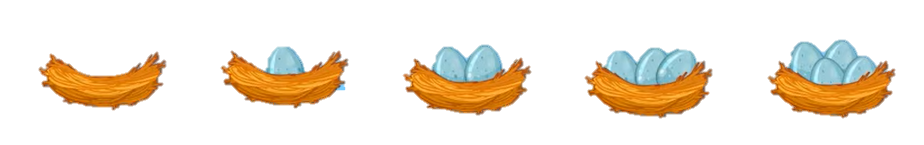 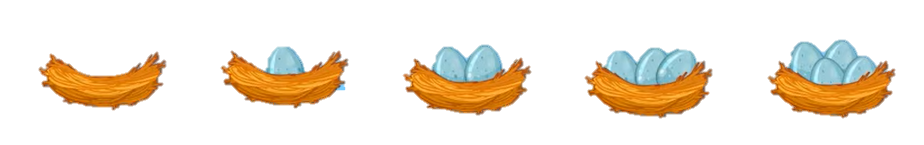 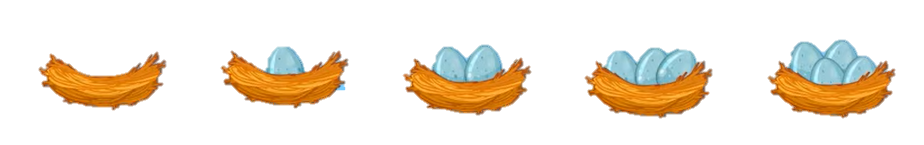 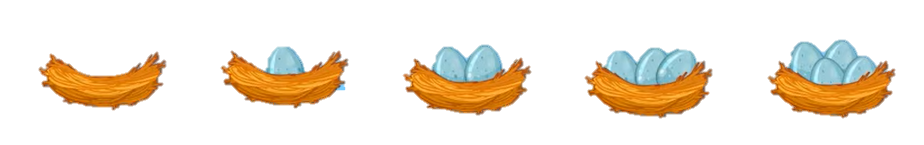 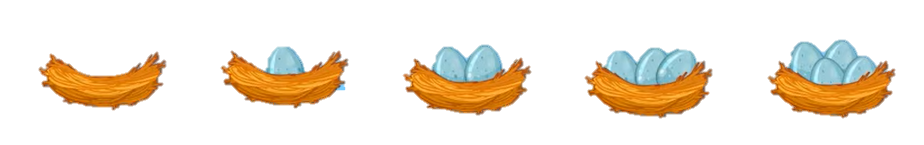 0
1
2
4
3
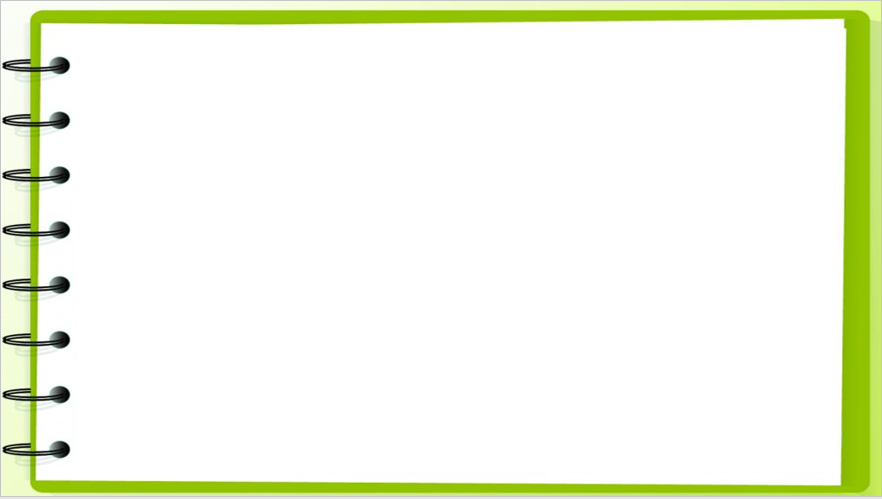 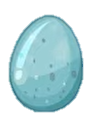 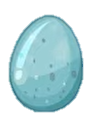 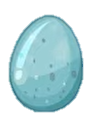 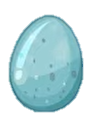 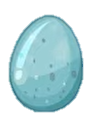 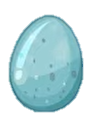 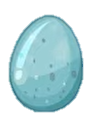 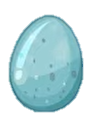 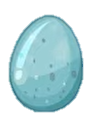 1
2
3
0
9
6
7
4
5
8
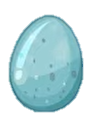 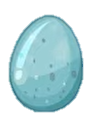 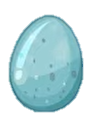 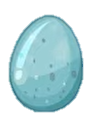 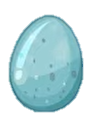 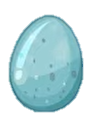 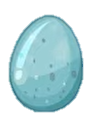 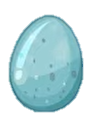 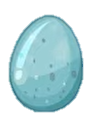 6
7
8
0
5
4
2
3
1
9
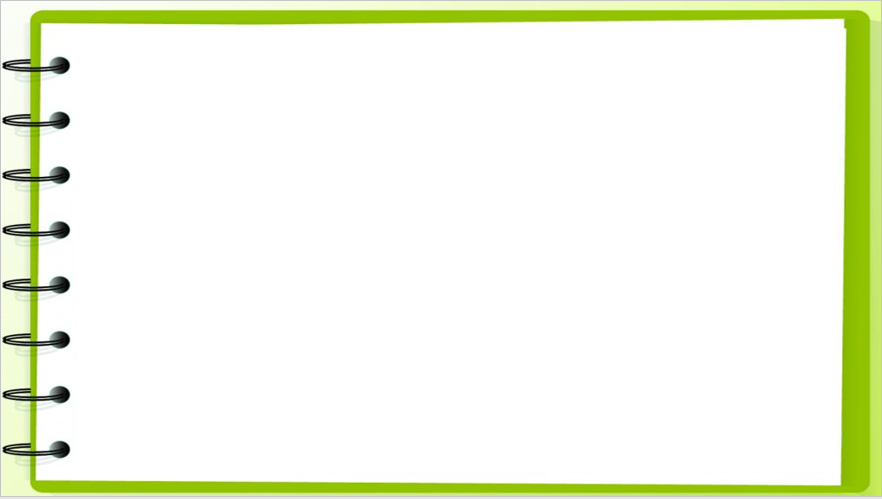 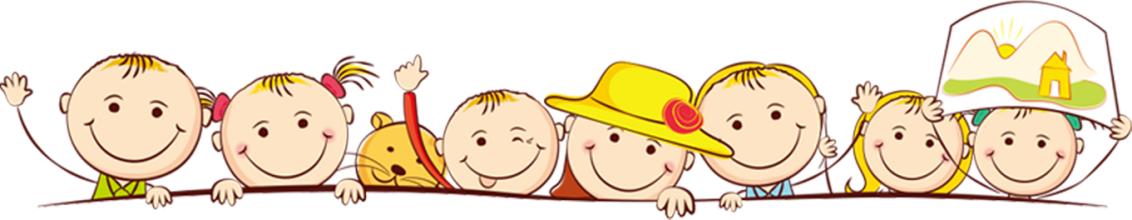 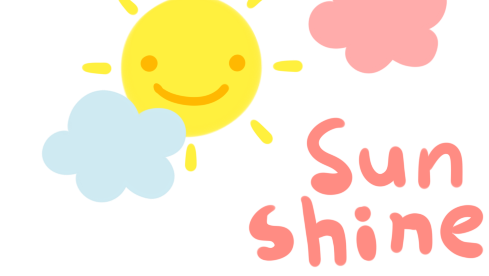 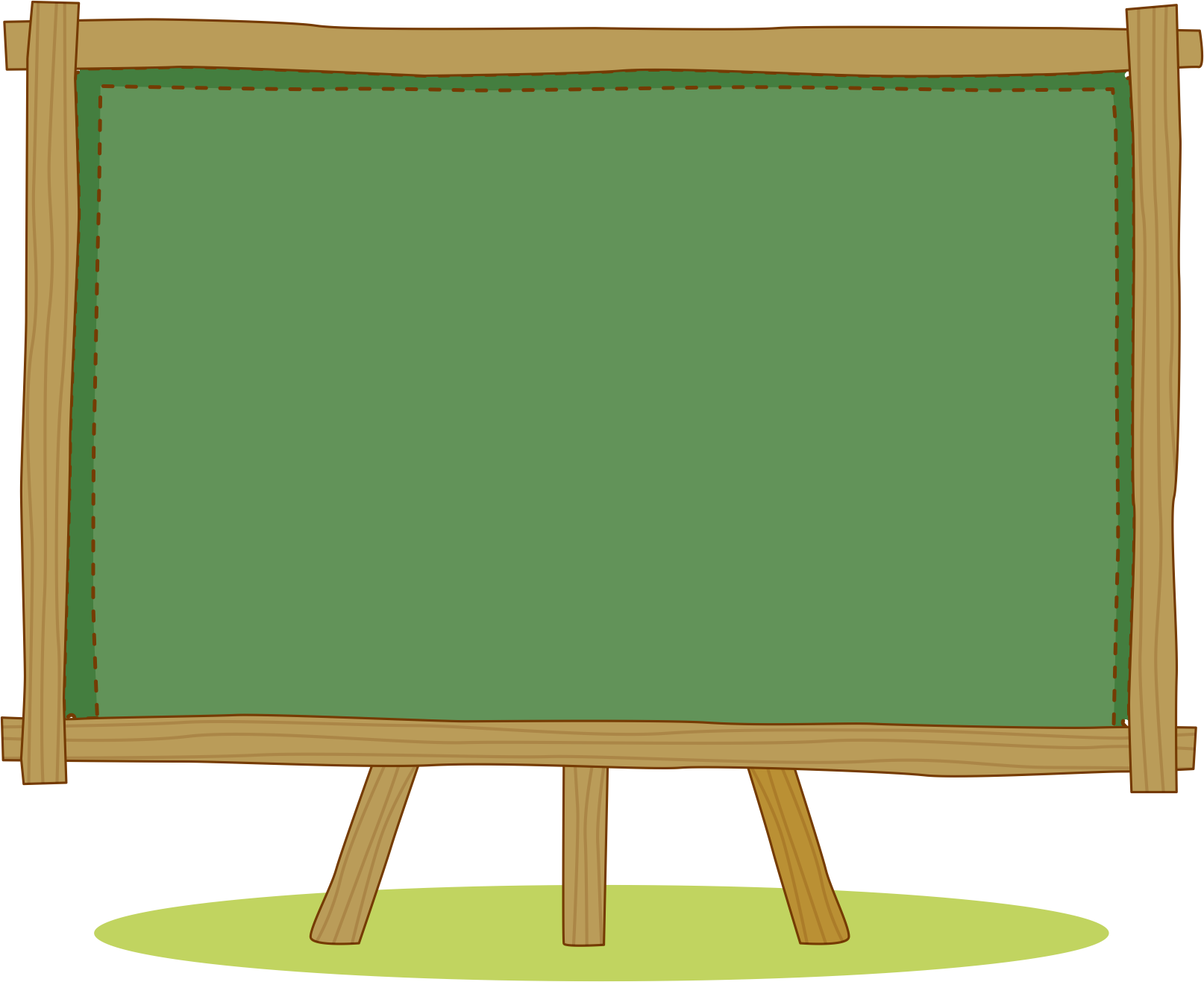 LUYỆN TẬP
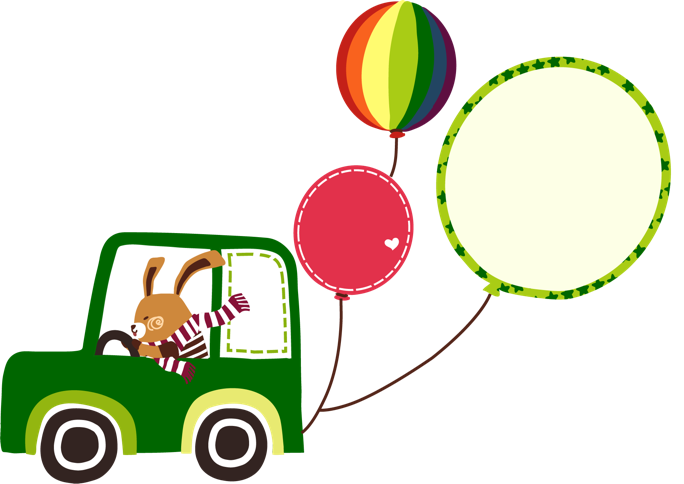 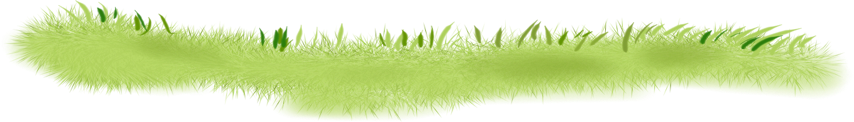 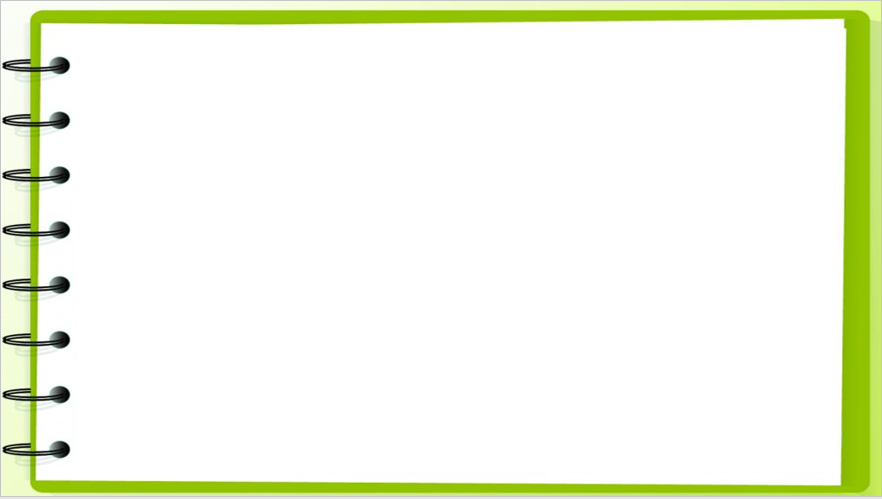 1
a) Mỗi rổ có mấy con ?
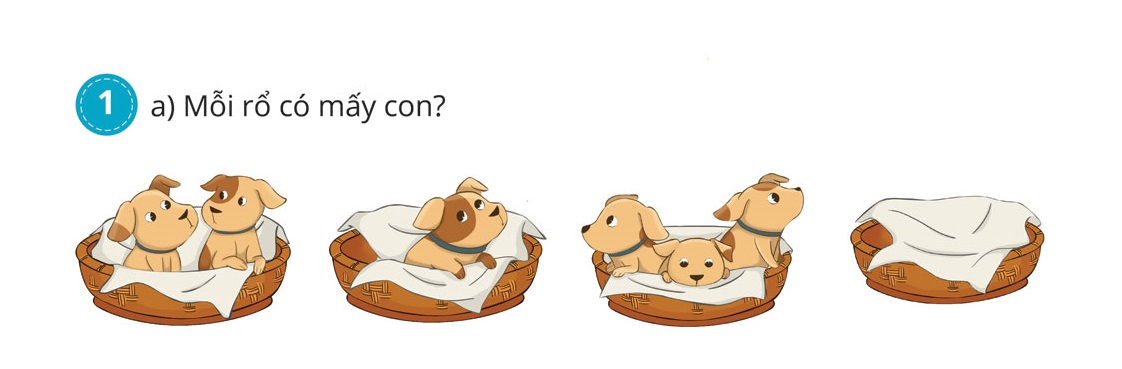 0
?
3
?
2
1
?
?
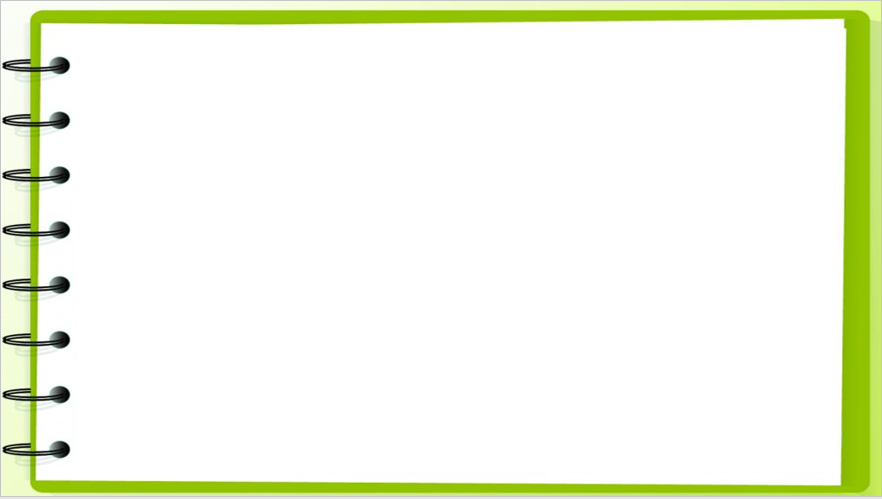 1
b) Mỗi hộp có mấy chiếc bút ?
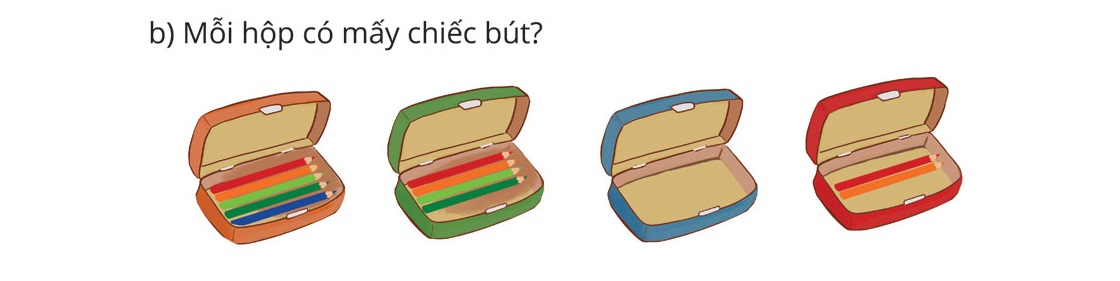 2
0
?
?
4
5
?
?
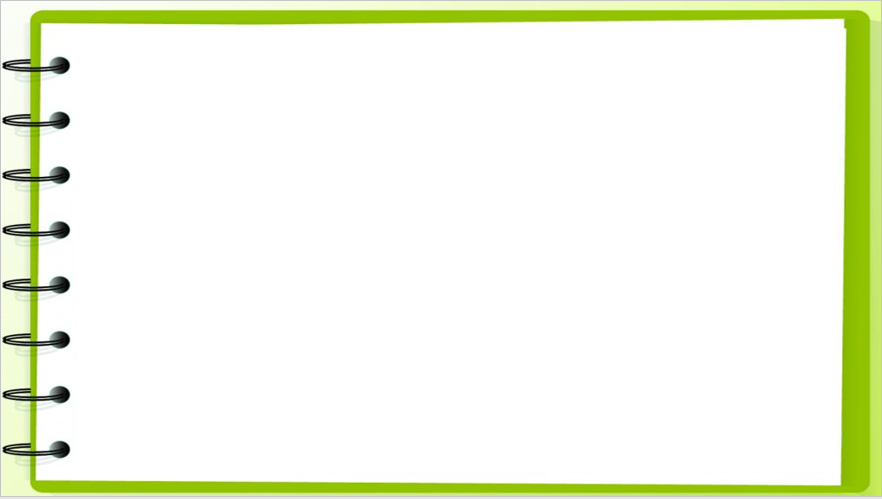 Số ?
2
1
0
2
8
5
6
9
7
3
?
?
?
4
?
?
9
8
6
3
1
7
2
4
5
0
?
?
?
?
?
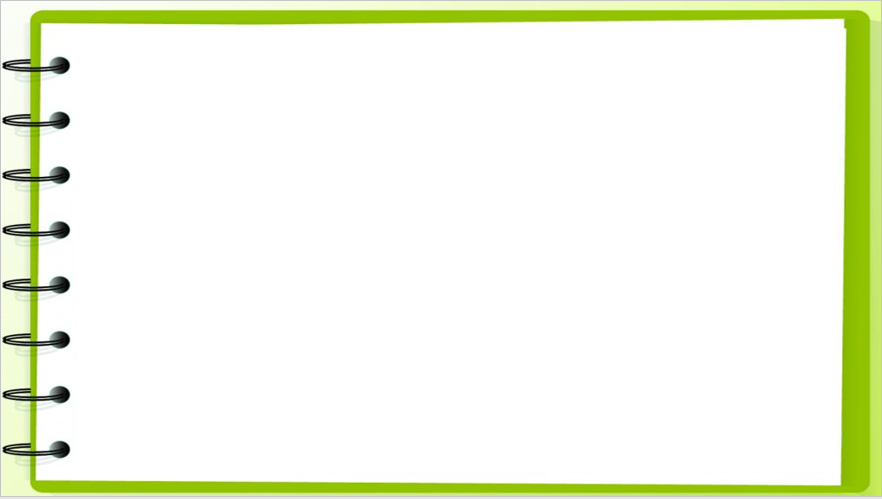 Khoanh vào số 0 trên mỗi đồ vật sau :
3
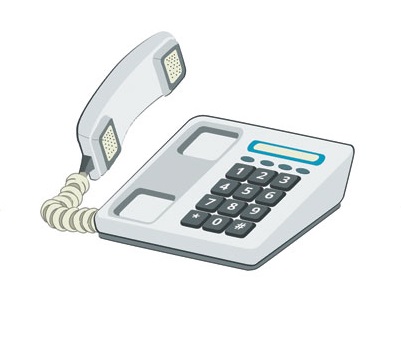 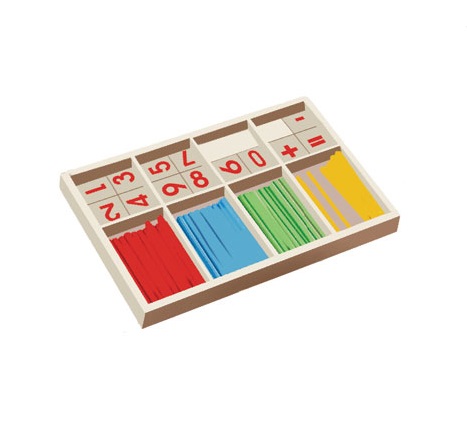 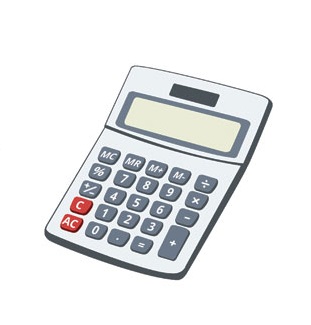 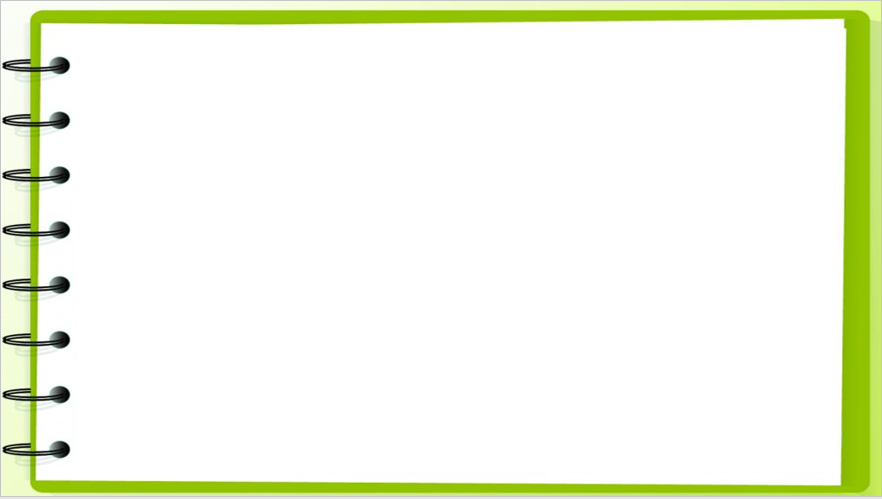 Vẽ số hình phù hợp ( theo mẫu ) :
4
5
9
0
1
7
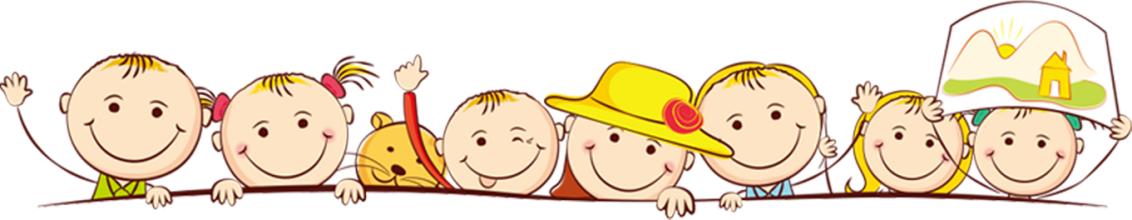 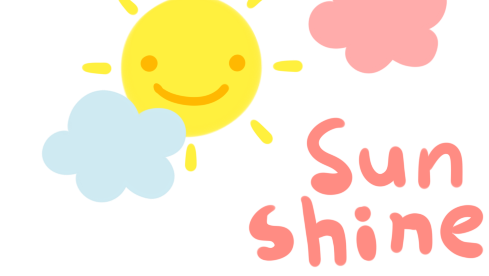 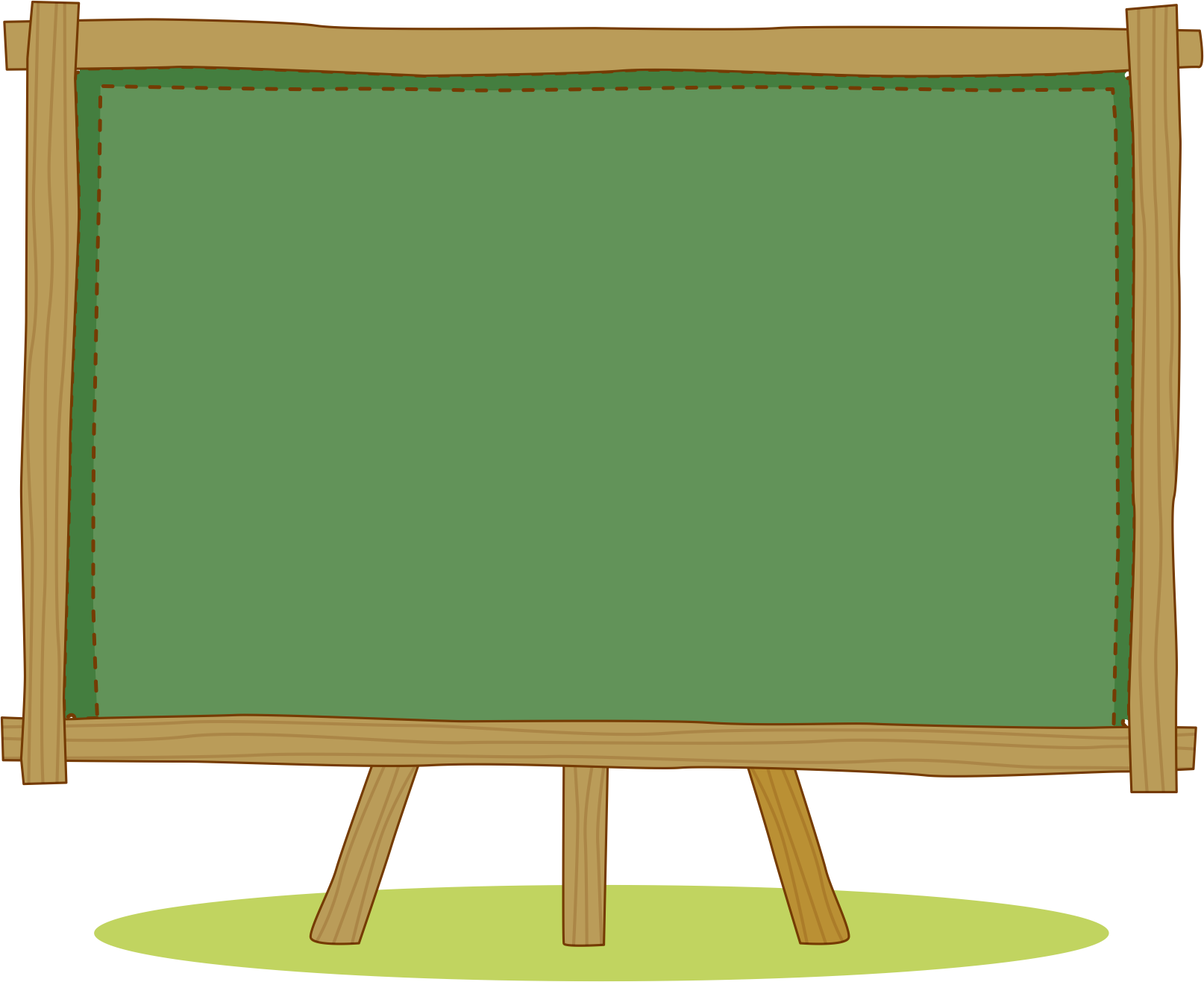 VẬN DỤNG
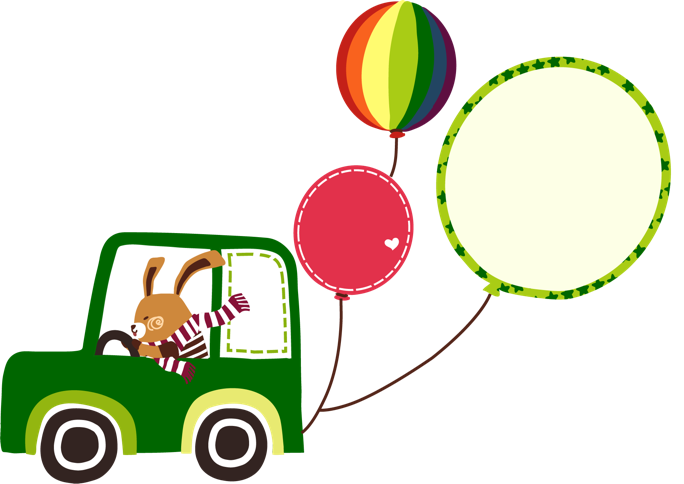 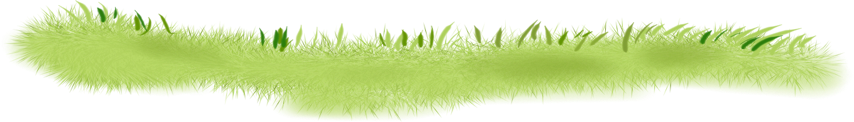 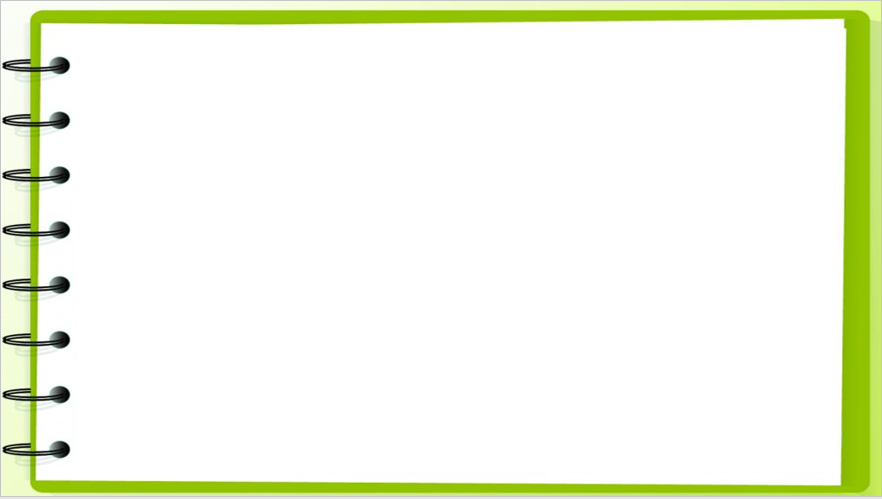 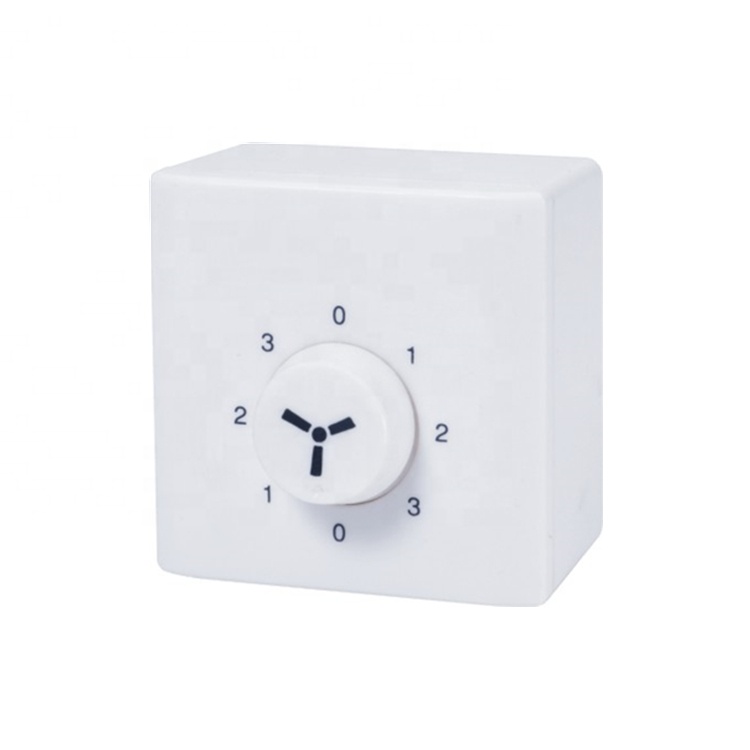 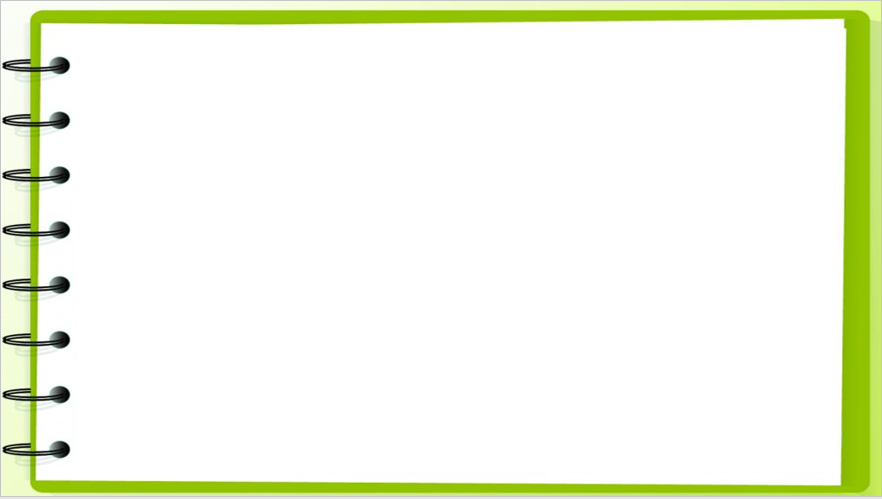 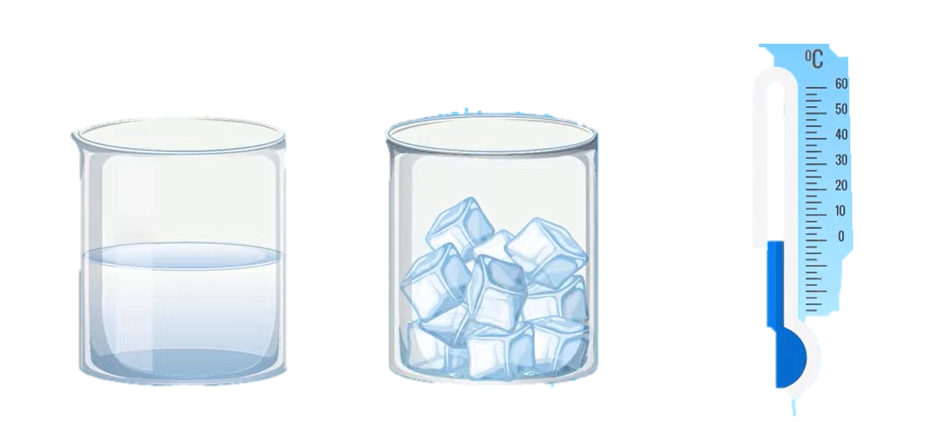 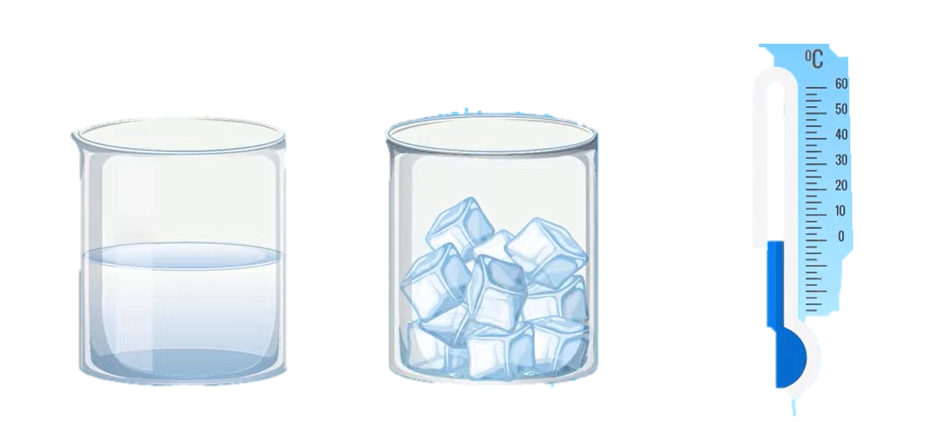 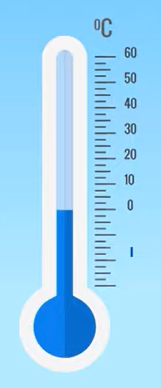 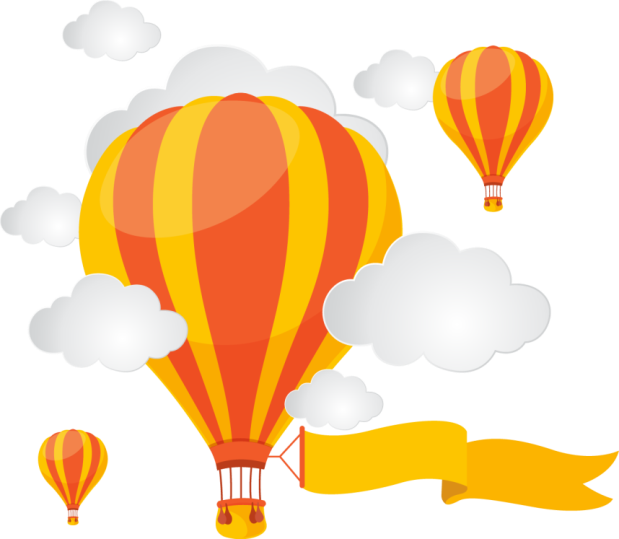 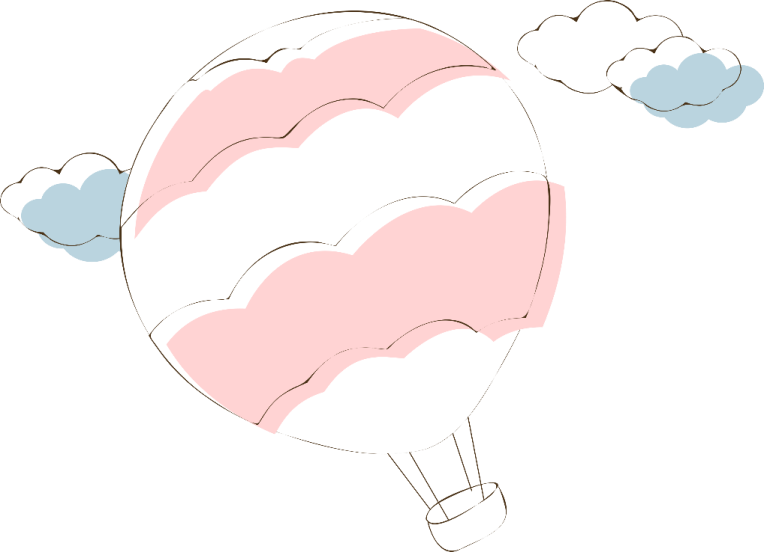 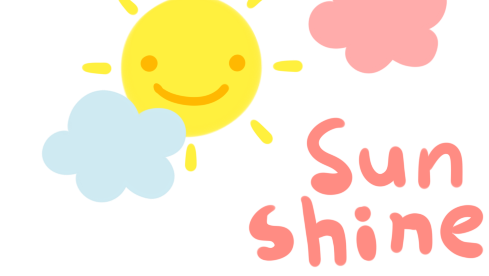 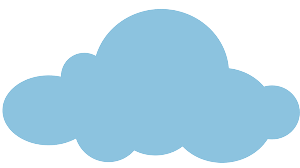 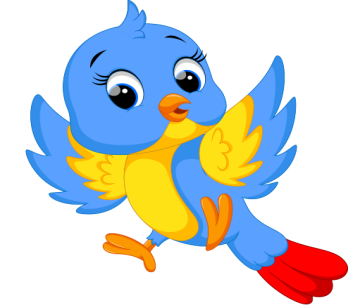 Tạm biệt và hẹn gặp lại!
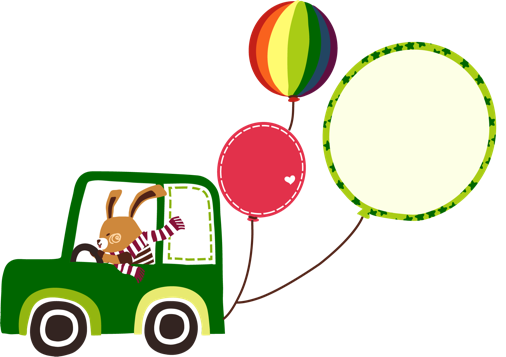 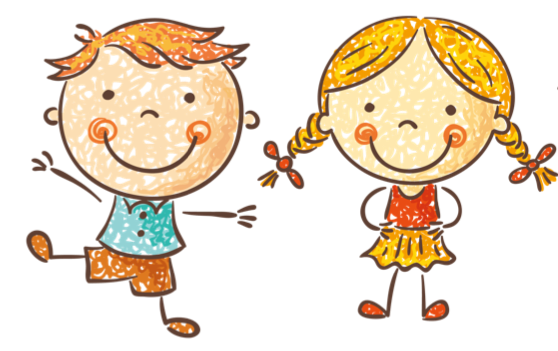 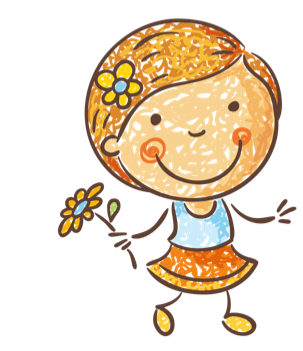 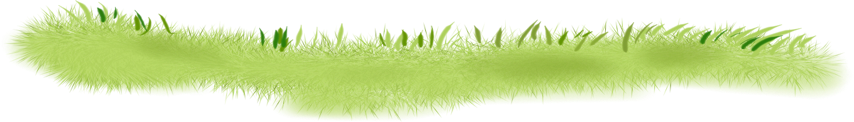 Hoc10 chúc các em học tốt!